WP2: Low Level RF controls 18.10.2024
DESY, HZB, CNRS
Convener & deputy: Holger Schlarb (DESY) & Julien Branlard (DESY)
Main contacts with other partners: Axel Neumann (HZB), Christophe Joly (CNRS)
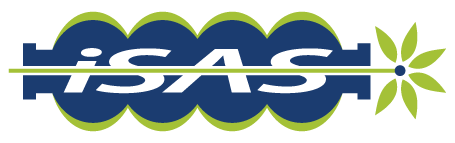 Task 2.1: Coordination of R&D on LLRF – M1-M48

Task 2.2: Efficient field control for high loaded-quality factor cavities – M1-M48

Task 2.3: Vibration analysis and detuning control of cavities – M1-M36

Task 2.4: Integrated LLRF control using Ferro-Electric Fast Reactive Tuners– M13-M48

Task 2.5: Energy efficient supervisory control and fault diagnosis– M1-M48
1
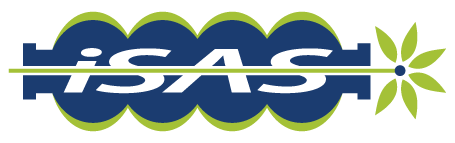 WP2 – LLRF: status/evolution of Task 2.1
Task 2.1: Coordination of R&D on LLRF – M1-M48
• A couple of meetings took place since last status update
Status update of the different labs
Reporting about iSAS project activities (website, next in-person meeting)

• Communication structure established
Email distribution list
Shared repository (meeting minutes, status reports, presentations)

• Identified test possibilities in each lab
Test stands, facilities, type of cavities, tuning systems, power sources, etc.
2
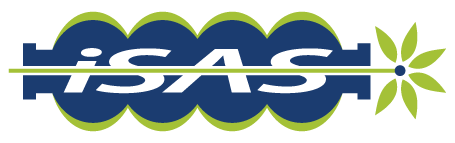 WP2 – LLRF: status/evolution of Task 2.2
Task 2.2: Efficient field control for high loaded-quality factor cavities – M1-M48
• Identify optimal loaded-quality factor (QL) to achieve efficient field control for various operation scenarios. 
Investigated impact of choice of QL on efficiency through simulation
Challenges for long pulsed and CW are different (in particular efficient filling)

• Evaluate methods for changing QL (at the cavity coupler and waveguide level). 			 
Tests done at HoBiCat (HZB) with 3-stub tuner
Modify test stand (DESY) for operation with SSA : done and approved by TUEV 
Currently preparing for tests with high QL (end of 2024, beginning of 2025)
2x 8kW SSA purchased for further tests at AMTF

• Investigate benefits of advanced ML-based combined RF and mechanical feedback controllers.  
Started investigation to model transfer function PZT RF (ongoing)
New position awarded at HZB + PhD at DESY. 

• Demonstrate RF-efficient control in continuous wave (CW) and long pulse (LP) operation. 
 i.e. Final demonstrator (milestone) expected towards the end of iSAS timeframe
3
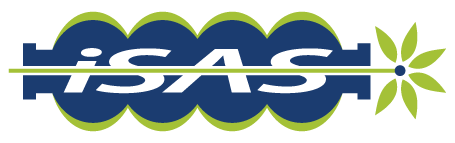 WP2 – LLRF: status/evolution of Task 2.3
Task 2.3: Vibration analysis and detuning control of cavities – M1-M36
• Characterize environmental disturbances and transfer to the cavity perturbation. 
Test using ext. geophones at CMTB (PhD thesis Uni. Lodz, thesis submitted)
First tests with beam at SeaLab (BerLinPro) planned for October ‘24 (microphonics evaluation)

• Investigate and develop detuning counter measures based on advanced feedforward, feedback and active noise cancellation including AI methods.			
Successfully demonstrated Luenberger Observer to estimate bandwidth and detuning 
Demonstrated in pulsed and CW
Module implemented in firmware, (currently verification phase), test in the field beg. of 2025
4
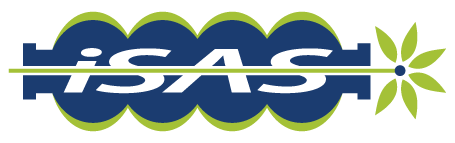 WP2 – LLRF: status/evolution of Task 2.4
Task 2.4: Integrated LLRF control using Ferro-Electric Fast Reactive Tuners– M13-M48
• Integrate a ferro-electric fast reactive tuner (FE-FRT) with a digital LLRF system
Hardware development 2026/27 within WP1
Simulation on effect and operation range can be carried out
When type and actuation is defined, digital interface can be defined

• Demonstrate microphonics compensation using a FE-FRT at a horizontal test stand
Depends on WP1 outcome

Development of Matlab/Simulink model of RF control loop to simulate resonance control for PERL (ICJLab) ongoing
FE-FRT can be included in model
no new results since report in July
5
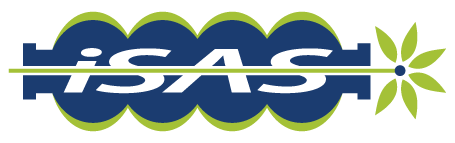 WP2 – LLRF: status/evolution of Task 2.5
Task 2.5: Energy efficient supervisory control and fault diagnosis– M1-M48
• Develop schemes to adjust solid state amplifier (SSA) parameters for efficient RF generation. 
Contacted Cryoelectra GmbH to assess feasibility and interest 
IB meeting during German holiday (neither Holger nor myself can attend)

• Investigate RF control parameters for energy-efficiency optimization using ML methods 
Developed improved algorithm for more efficient Lorentz force detuning compensation
Double sine (instead of single) and smooth start to limit AC power and current on piezo 
Tested and deployed at XFEL  

• Develop fault diagnosis and anomaly detection of LLRF systems using ML approaches 
 1st milestone delivered and approved : (D35) ML implementation plan
Demonstration of quench detection in CW using Luenberger Observer 
Implementation of real-time fault detection on FPGA, firmware done, test phase
Implementation of a real-time fault detection on server, deployed in 1 RF station at XFEL (observation phase)
6
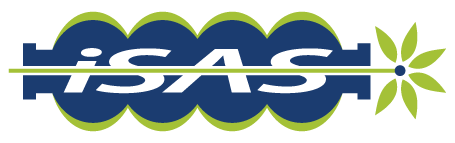 WP2 – LLRF: points of attention
Personnel setback
key person for R&D left DESY in Fall 2024
mitigation: opened replacement position but challenging to find qualified personnel

Dependence of iSAS R&D on laboratory schedule
availability of test stands is not always predictable (delay, warm up, etc..)
mitigation: compiled a list of tests capabilities in partner labs

Future hardware development – on going
Evolution step : 	Development of next generation digitizers (heterodyne detection mode)
Revolution step : 
	First successful test of CSI (carrier suppression interferometer) integration with LLRF system at test stand with cavity
7
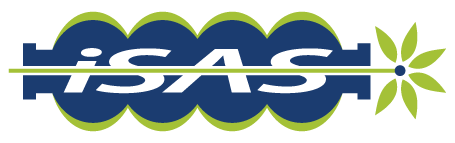 WP2 – LLRF: plans to achieve milestones & deliverables
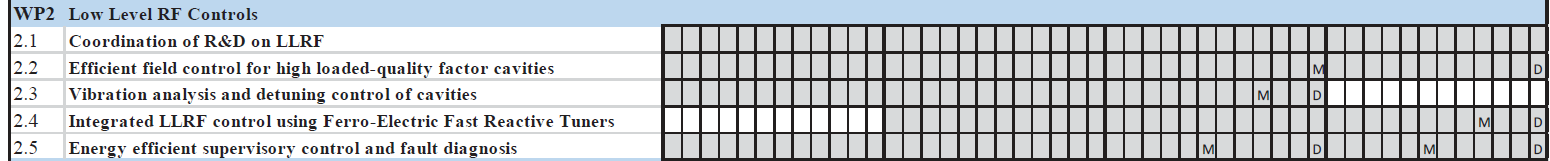 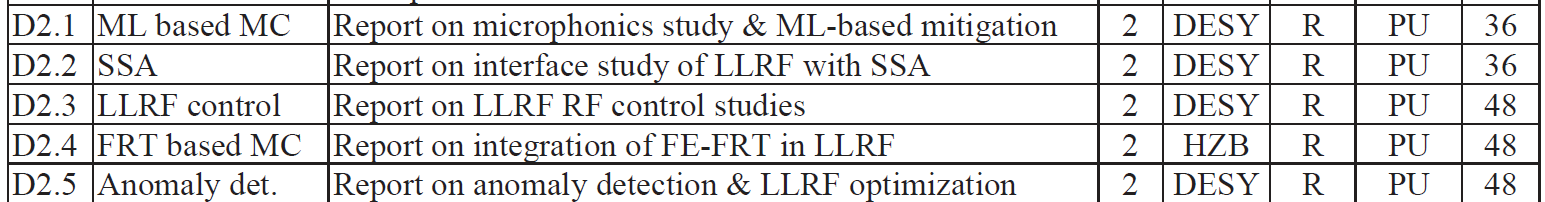 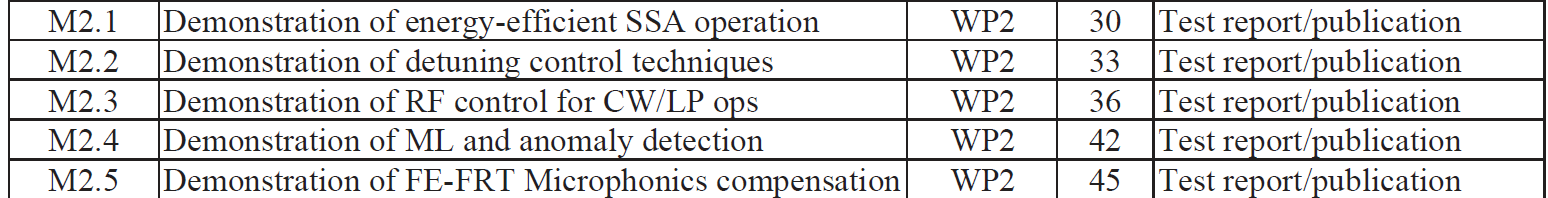  Deliverables and Milestones are still fine and in reach
To support the WP2 program additional position will be open: 1) at DESY ~Q4/24  2) HZB done
8
Currently reviewing candidates
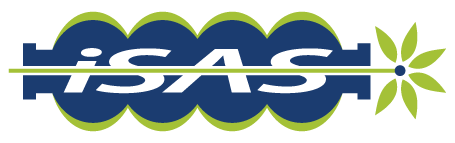 WP2 – LLRF: budget plans
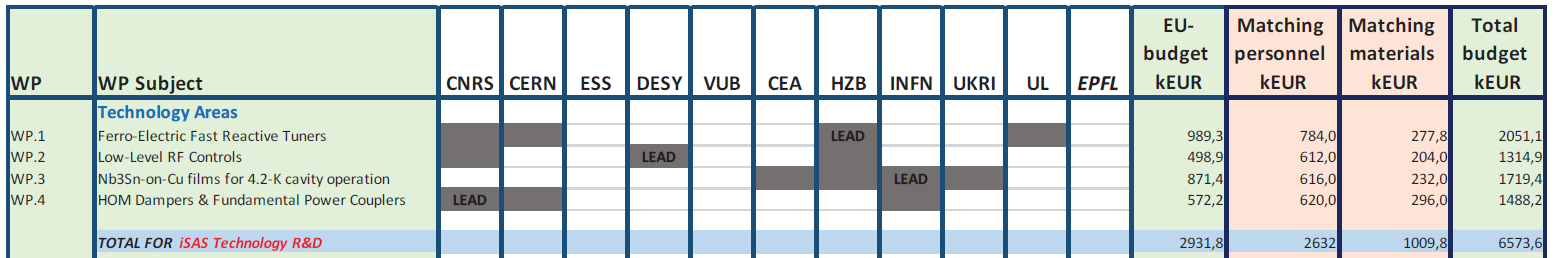  No deviations
9